মাল্টিমিডিয়া ক্লাসে স্বাগতম
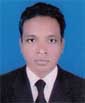 মোঃ মিজানুর রহমান
সহকারী শিক্ষক (আইসিটি)
আগরদাঁড়ী আমিনিয়া কামিল মাদ্রাসা
সাতক্ষীরা সদর, সাতক্ষীরা
মোবাইল নম্বর: ০১৭১৬-৮২১৪৬৩ 	
       : manumizan@gmail.com
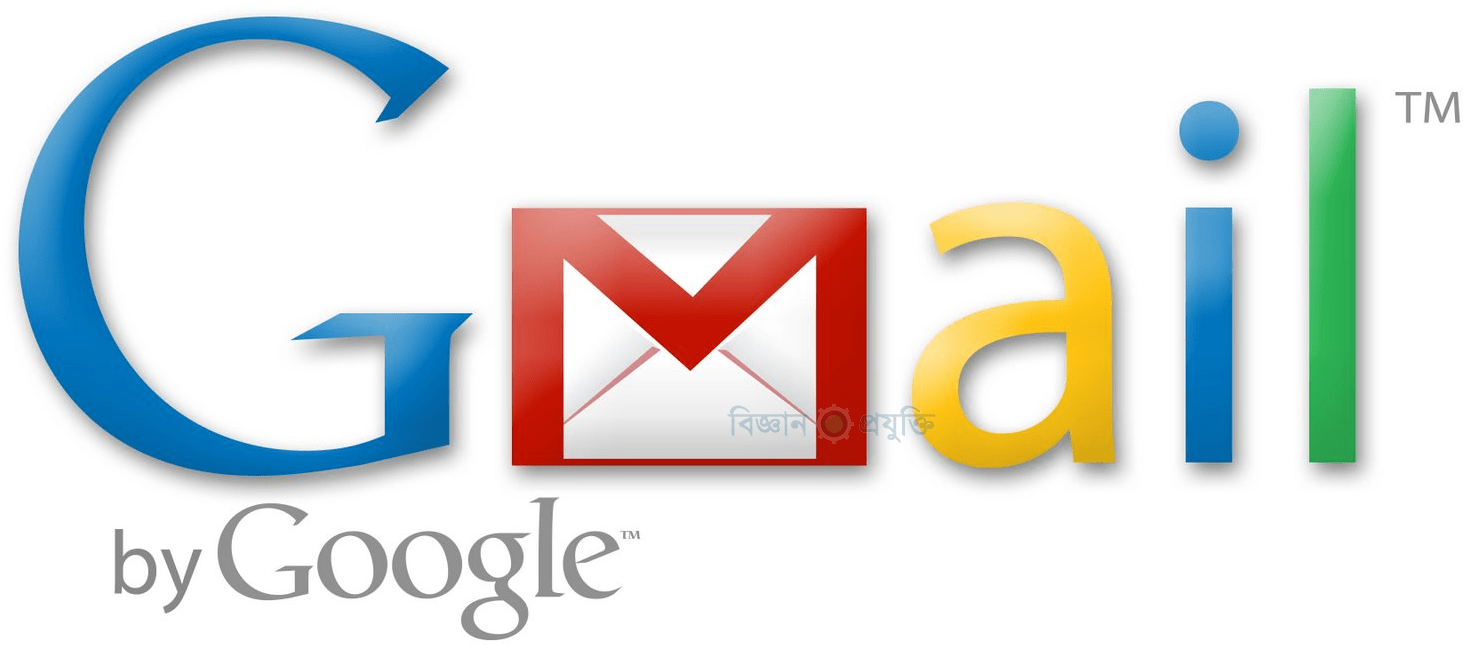 বিষয়	: বিজ্ঞান
	শ্রেণী	: দাখিল অষ্টম
	অধ্যায়	: চতুর্থ
	পাঠ	: ৫ ও ৬
	সময়	: ৫০ মিনিট।
	পিরিয়ড	: 
	তারিখ	: ০২/১২/২০১৯ খ্রি:।
দেখ এবং চিন্তা করে বল এখানে কি ঘটছে ?
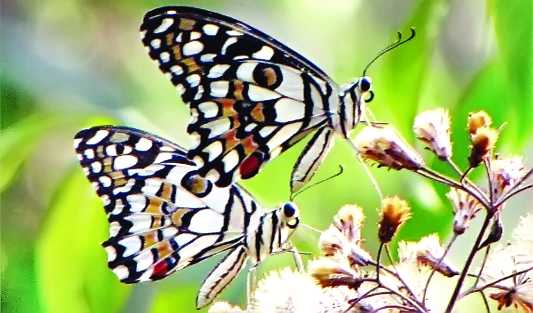 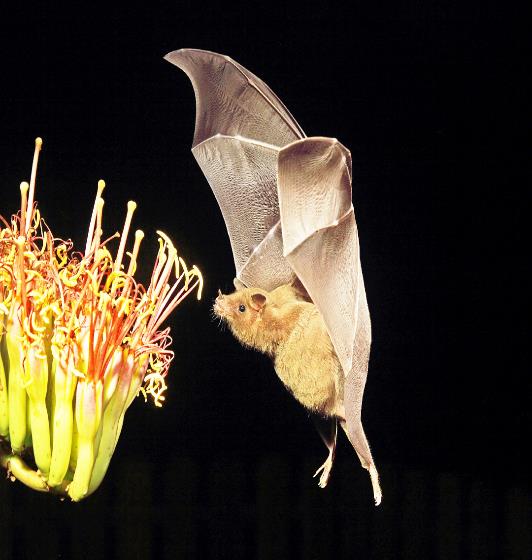 দেখ এবং চিন্তা করে বল এখানে কি ঘটছে ?
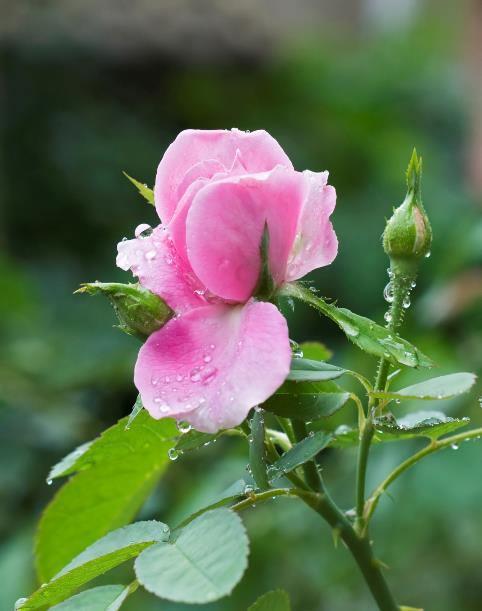 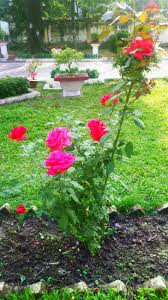 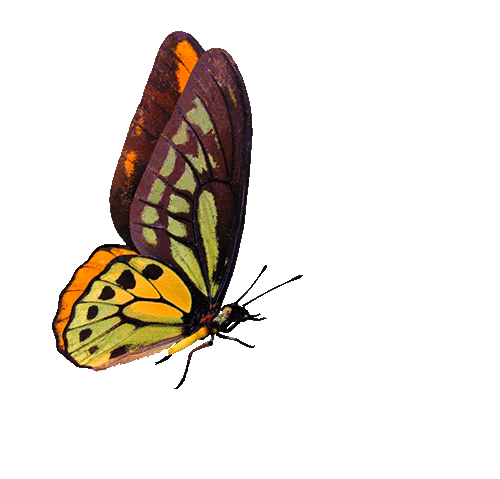 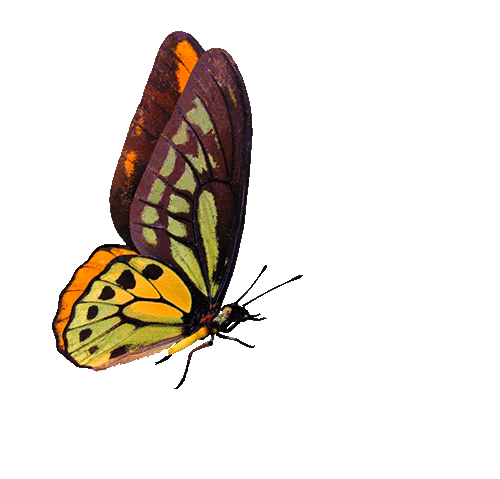 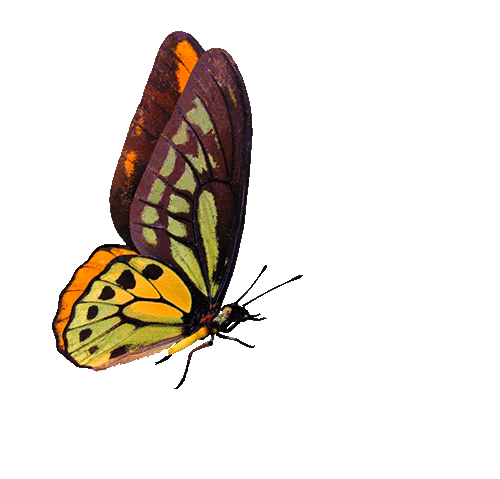 পরাগায়ন
এ পাঠ শেষে শিক্ষার্থীরা --
১। পরাগায়নের সংজ্ঞা বলতে পারবে;
২। স্ব-পরাগায়ন ও পর-পরাগায়নের মধ্যে পার্থক্য করতে পারবে;
৩। পরাগায়নের মাধ্যম সমূহ বর্ণনা করতে পারবে।
পরাগায়ন কী?
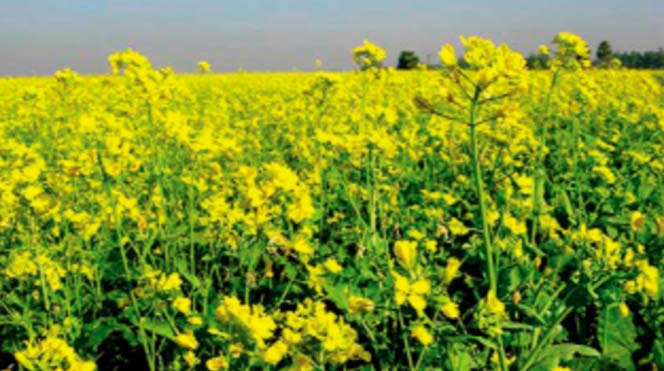 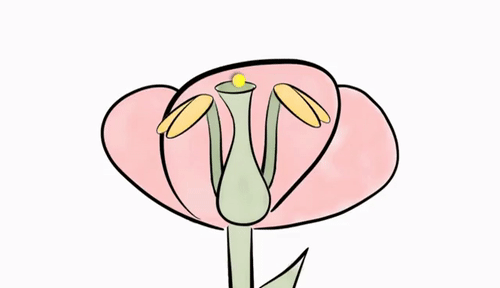 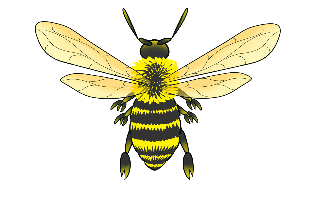 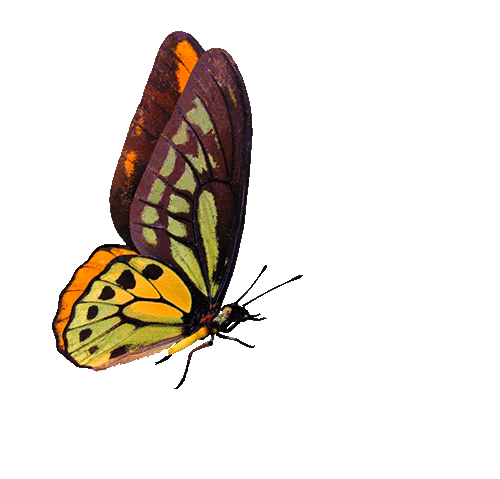 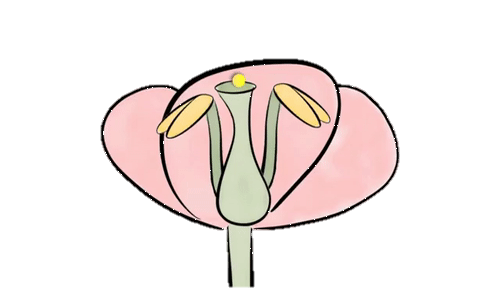 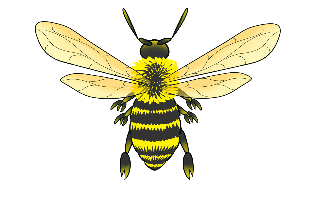 একক কাজ
* পরাগায়ন কাকে বলে?
ফুলের পরাগধানী হতে পরাগরেণু একই ফুলে অথবা একই জাতের অন্য ফুলের গর্ভমুন্ডে স্থানান্তরিত হওয়াকে পরাগায়্ন বলে।
পরাগায়নের প্রকারভেদ
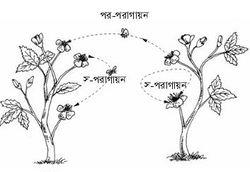 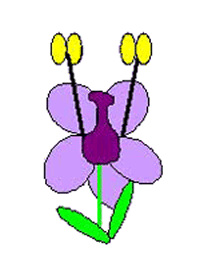 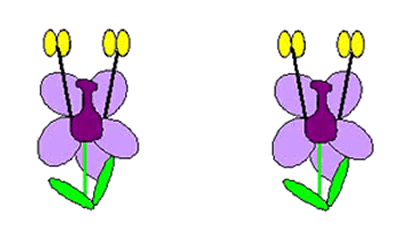 একই ফুলে বা একই গাছের ভিন্ন দু’টি ফুলের মধ্যে যখন পরাগায়ন ঘটে তখন তাকে কি বলে?
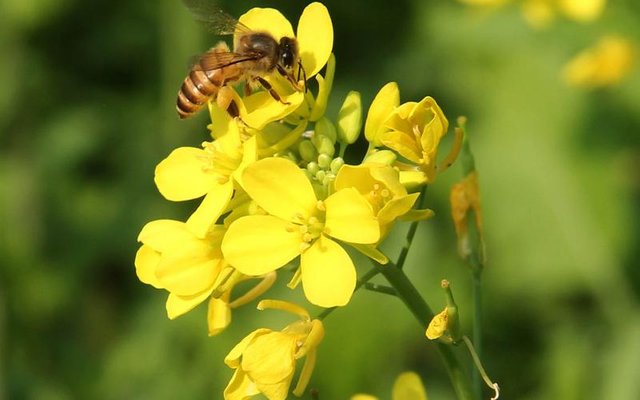 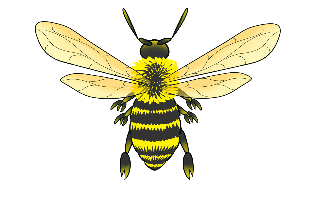 স্ব-পরাগায়ন
একই প্রজাতির দুটি ভিন্ন উদ্ভিদের ফুলের মধ্যে যখন পরাগ সংযোগ ঘটে তখন তাকে কি বলে ?
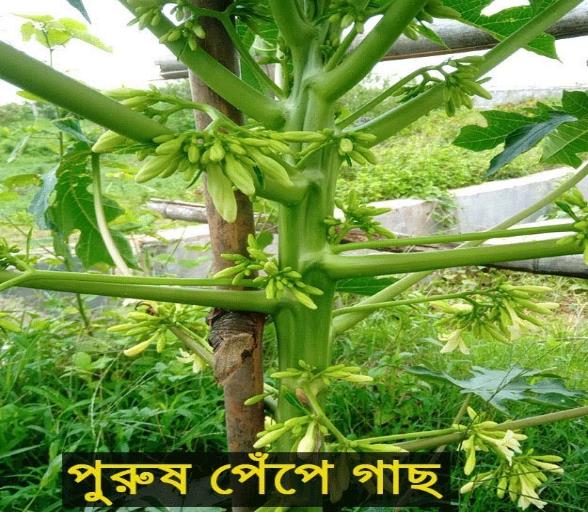 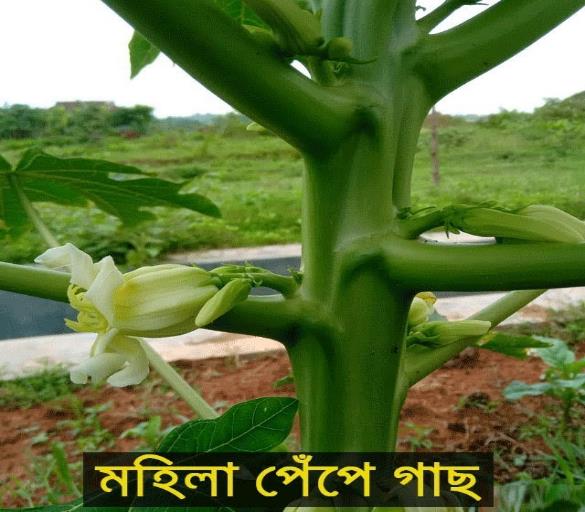 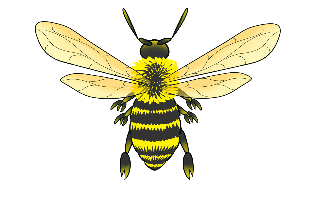 পর-পরাগায়ন
জোড়ায় কাজ
* স্ব-পরাগায়ন ও পর-পরাগায়নের মধ্যে পার্থক্য কী?
পরাগায়নের মাধ্যম
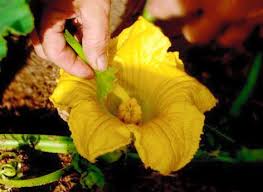 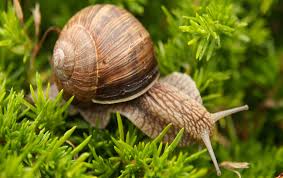 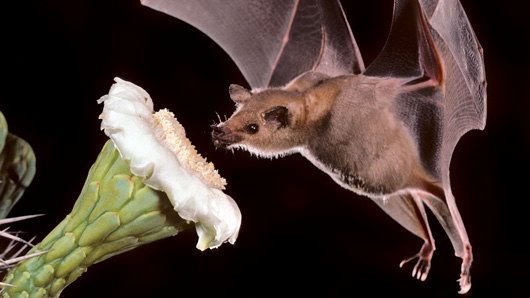 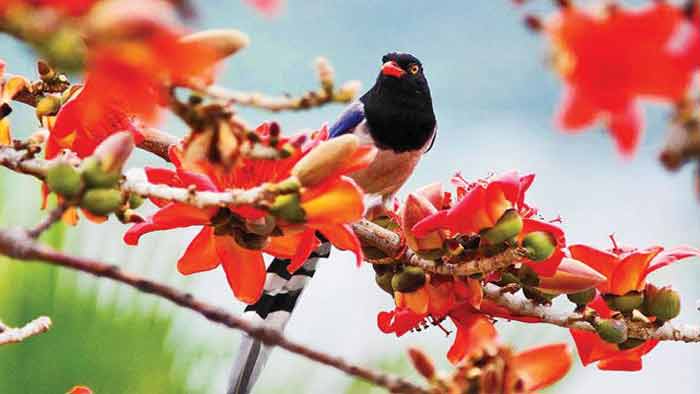 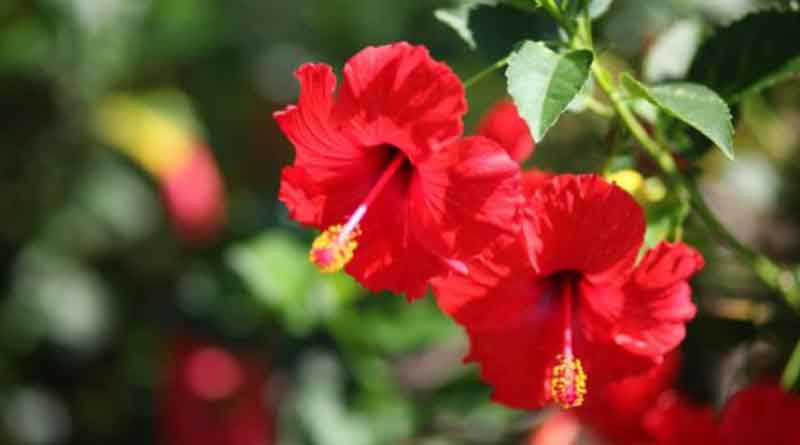 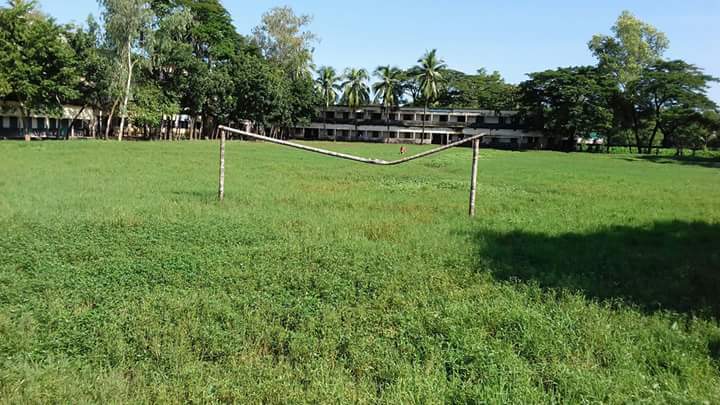 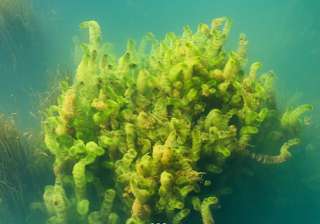 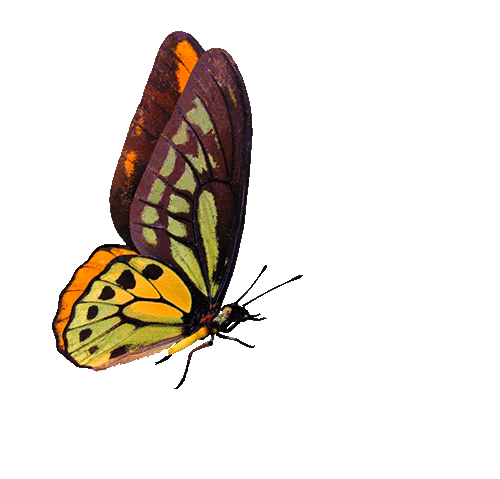 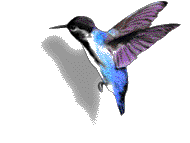 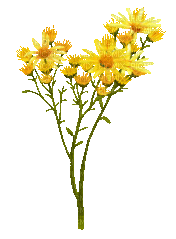 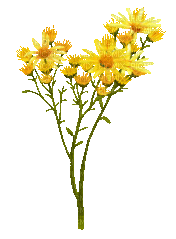 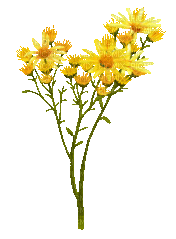 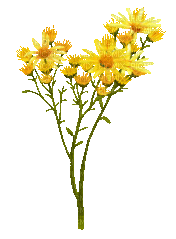 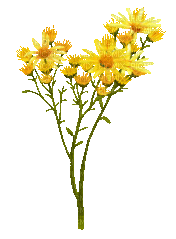 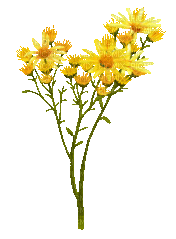 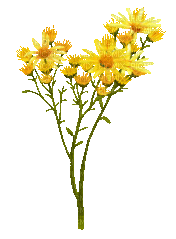 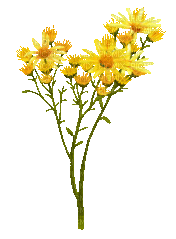 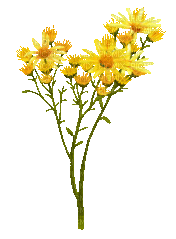 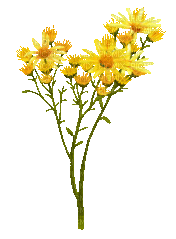 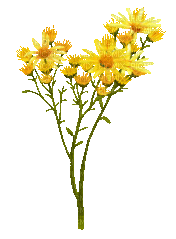 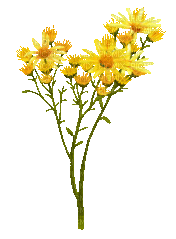 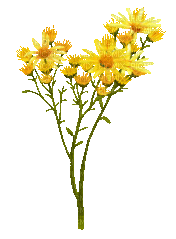 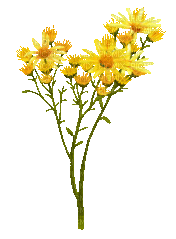 কীট-পতঙ্গ
বায়ু
বাদুড়
পানি
মানুষ
পাখি
শামুক
অভিযোজনের ভিত্তিতে পরাগায়নের মাধ্যম
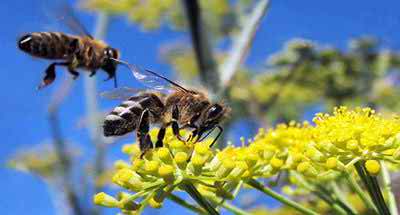 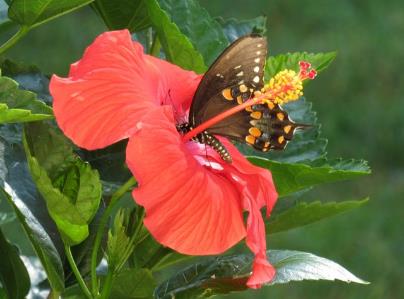 এই ফুল
গুলোতে কোন ধরনের অভিযোজন ঘটে ?
পতঙ্গপরাগী
পতঙ্গপরাগী ফুলের বৈশিষ্ট্যঃ
* ফুল বড় 
*  ফুল রঙ্গীন।
*  মধুগ্রন্হিযুক্ত।
অভিযোজনের ভিত্তিতে পরাগায়নের মাধ্যম
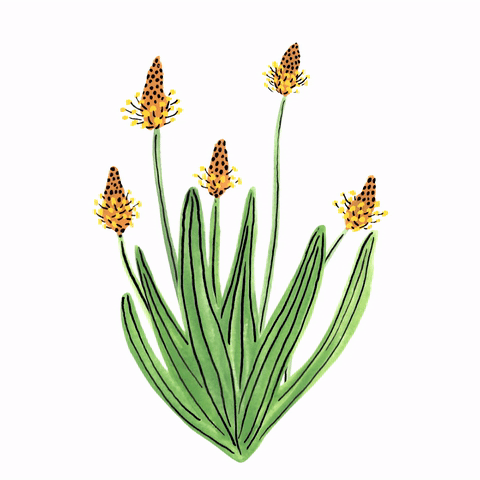 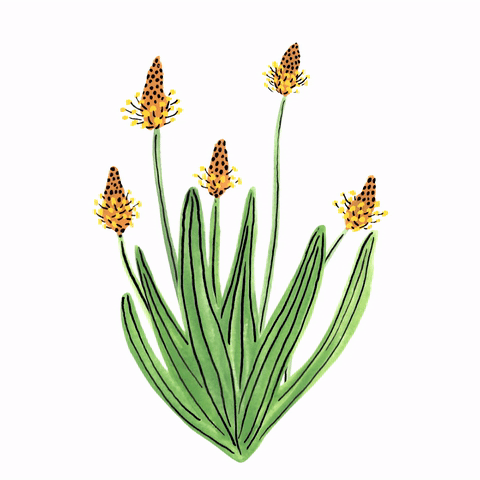 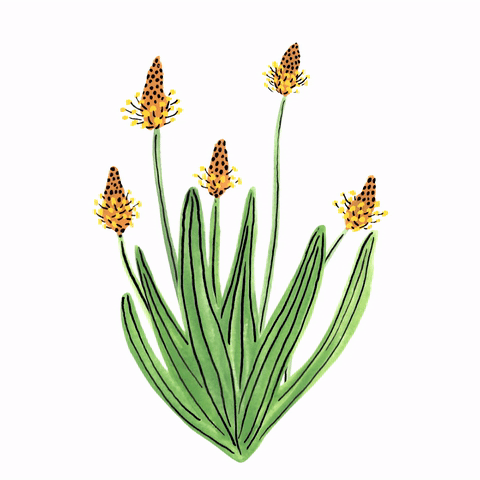 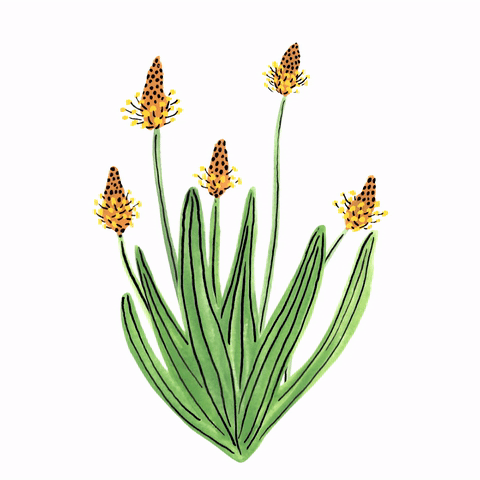 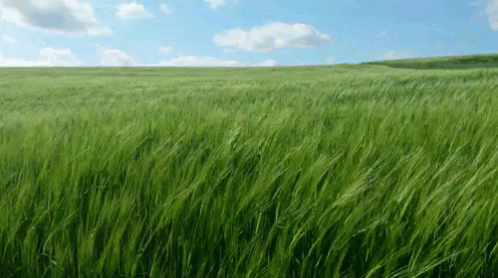 এই ফুল
গুলোতে কোন ধরনের অভিযোজন ঘটে ?
বায়ুপরাগী
বায়ুপরাগী ফুলের বৈশিষ্ট্যঃ
* গর্ভমুন্ড পালকের ন্যায়
* পরাগরেনু হালকা অসংখ্য ও আকারে ছোট
* ফুল বর্ণ, গন্ধ ও মধুগ্রন্থি হীন
অভিযোজনের ভিত্তিতে পরাগায়নের মাধ্যম
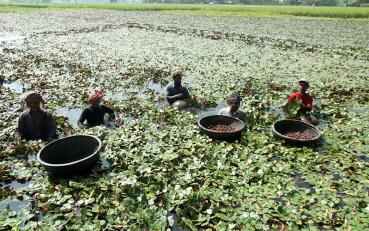 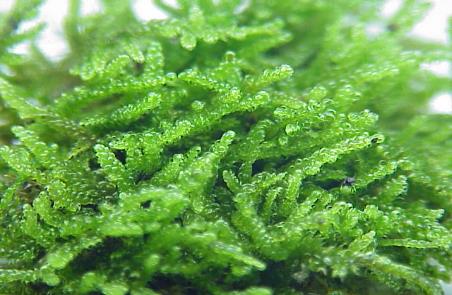 এই ফুল
গুলোতে কোন ধরনের অভিযোজন ঘটে ?
পানিপরাগী
পানিপরাগী ফুলের বৈশিষ্ট্যঃ
* সুগন্ধ নেই,
* পানিতে ভাসতে পরে
* আকারে ক্ষুদ্র ও হালকা
*পরিনত পুংফুল বৃন্তথেকে খুলে পানিতে ভাসতে থাকে
অভিযোজনের ভিত্তিতে পরাগায়নের মাধ্যম
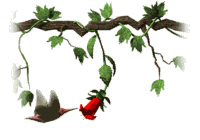 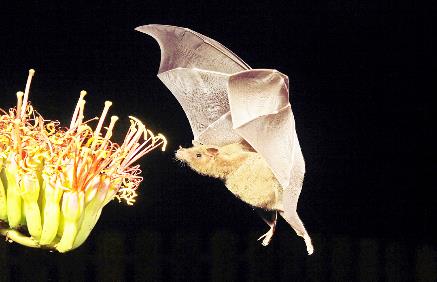 এই ফুল
গুলোতে কোন ধরনের অভিযোজন ঘটে ?
প্রাণিপরাগী
প্রাণিপরাগী ফুলের বৈশিষ্ট্যঃ
* ফুলগুলো মোটামুটি বড় হয়
*  রং আকর্ষণীয়
* গন্ধ থাকতে পারে বা নাও থাকতে পারে
দলগত কাজ
* পরাগায়নের মাধ্যম সমূহ বর্ণনা কর।
মূল্যায়ন
১. পরাগায়ন কত প্রকার?
(ঘ) চার
(গ) তিন
(ক) এক
(খ) দুই
২. নিম্নের কোনটি পর-পরাগায়ন?
(ঘ) পেঁপে
(খ) ধুতুরা
(গ) কুমড়া
(ক) সরিষা
৩. পতঙ্গপরাগী ফুলের অভিযোজন  কোনটি ?
(ii) কুমড়া
(iii) সরিষা
(i) ধান
নিচের কোনটি সঠিক?
(গ) i ও ii
(ঘ) i, ii ও  iii
(খ)  ii ও iii
(ক) I ও iii
বাড়ির কাজ
* “পরাগায়ন ফল ও বীজ উৎপাদনের পূর্বশর্ত” উক্তিটির যথার্থতা বিশ্লেষণ কর।
ধন্যবাদ